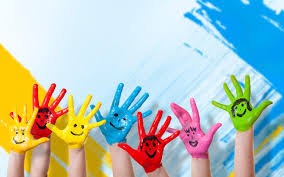 LĨNH VỰC PHÁT TRIỀN THẨM MỸ
HOẠT ĐỘNG TẠO HÌNH
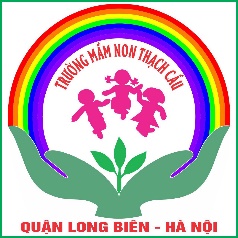 Đề tài:	Tạo hình từ đôi bàn tay
Giáo viên: 	Lê Thị Thu Lan
Lứa tuổi:      Mẫu giáo nhỡ
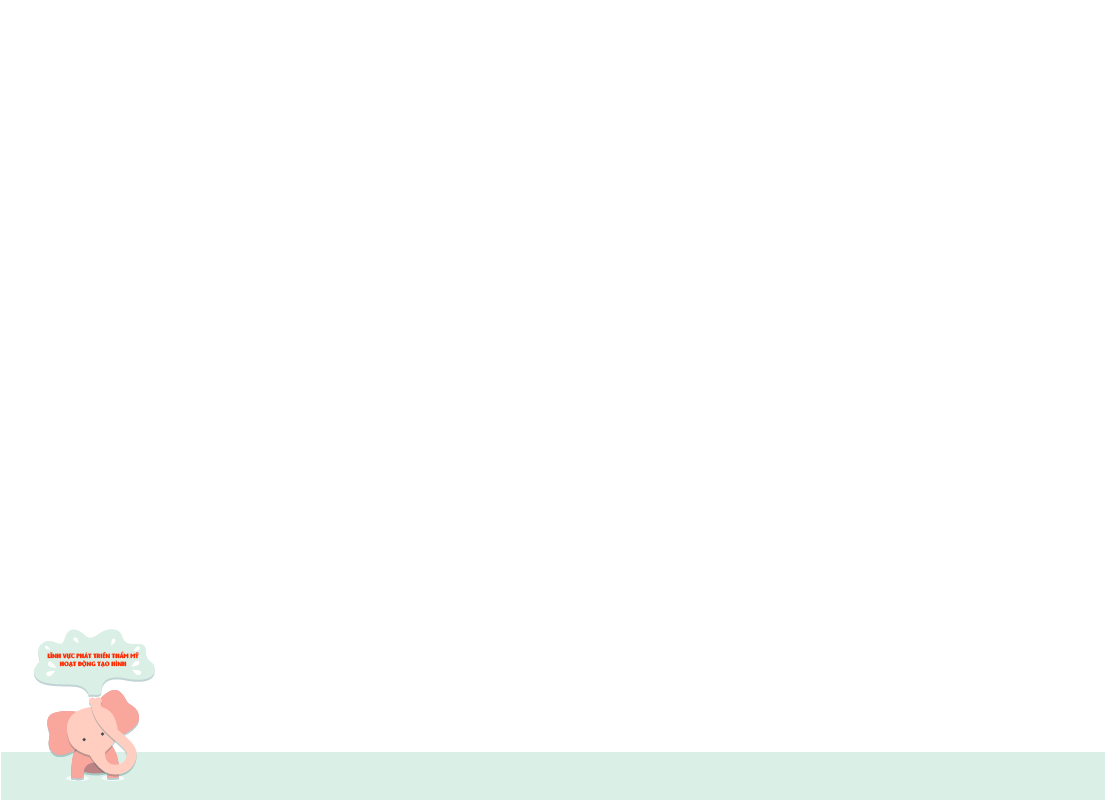 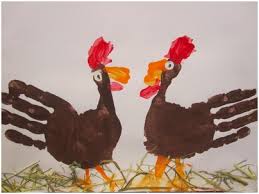 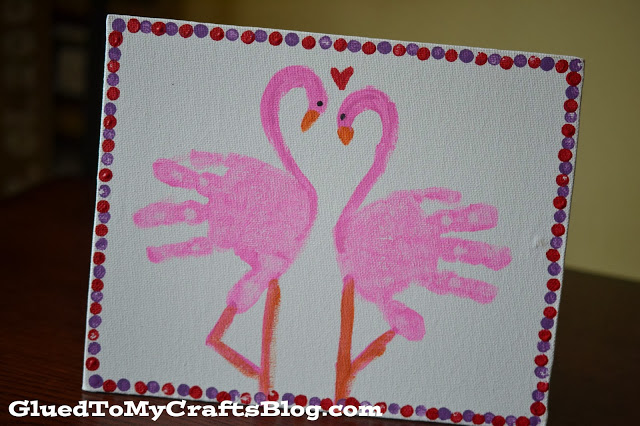 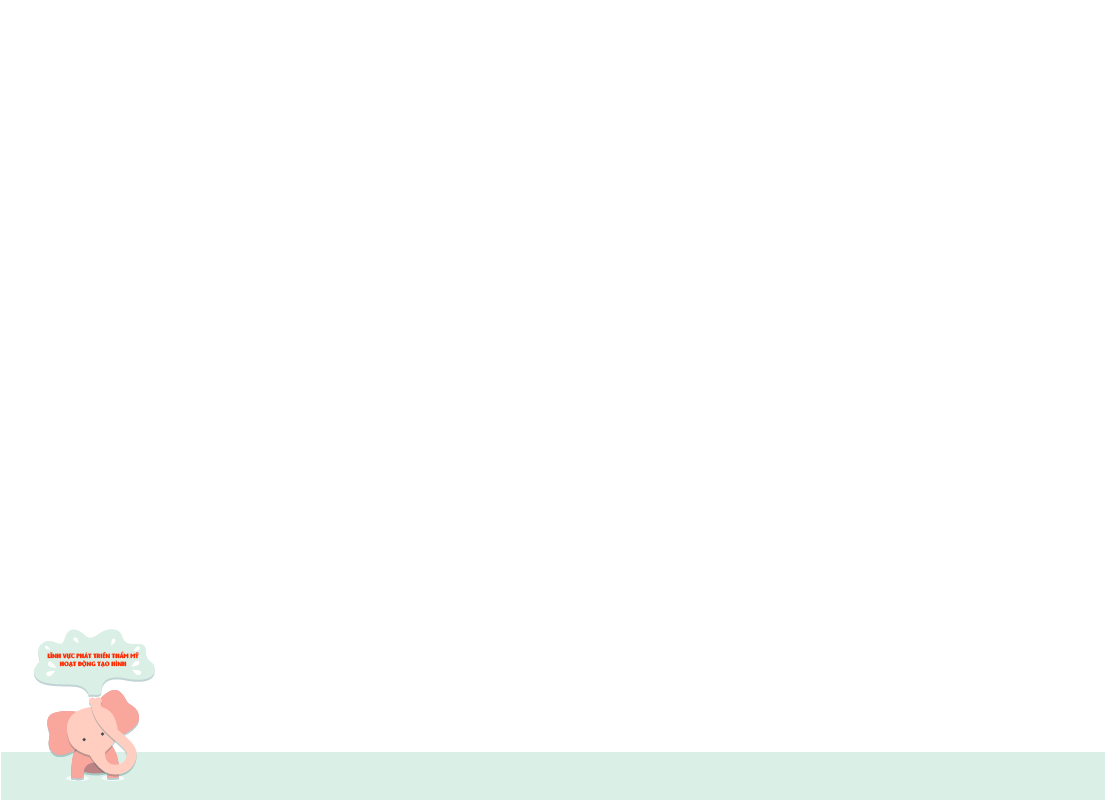 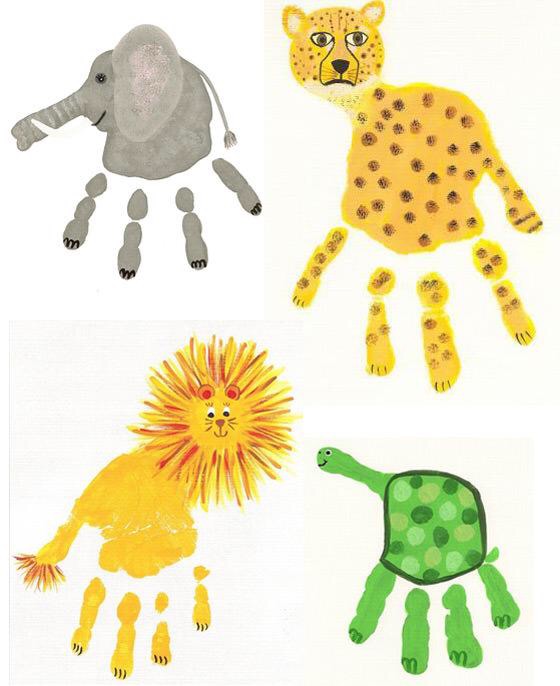 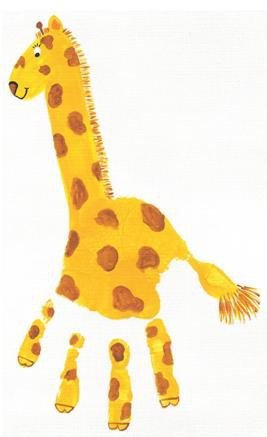 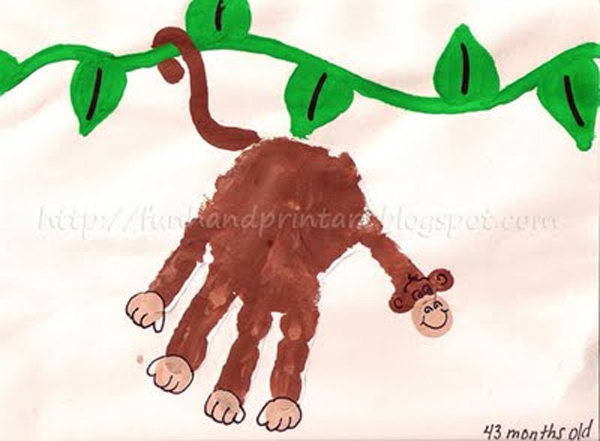 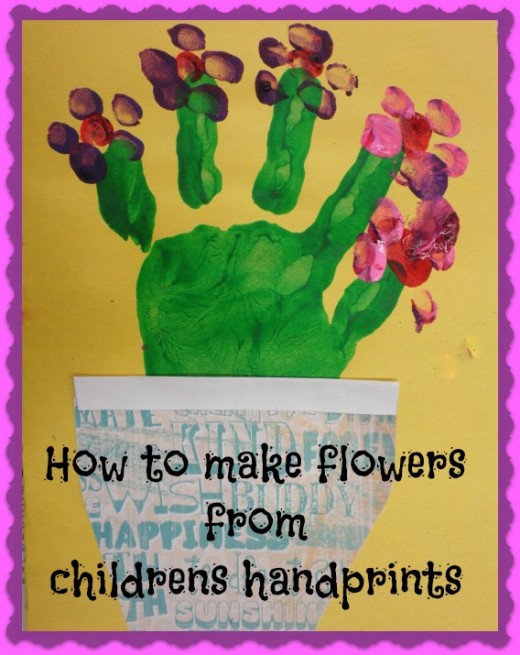 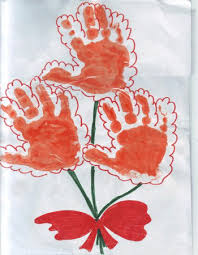 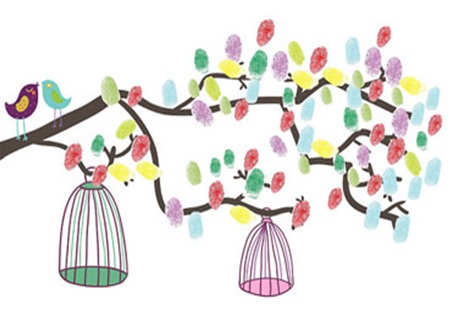 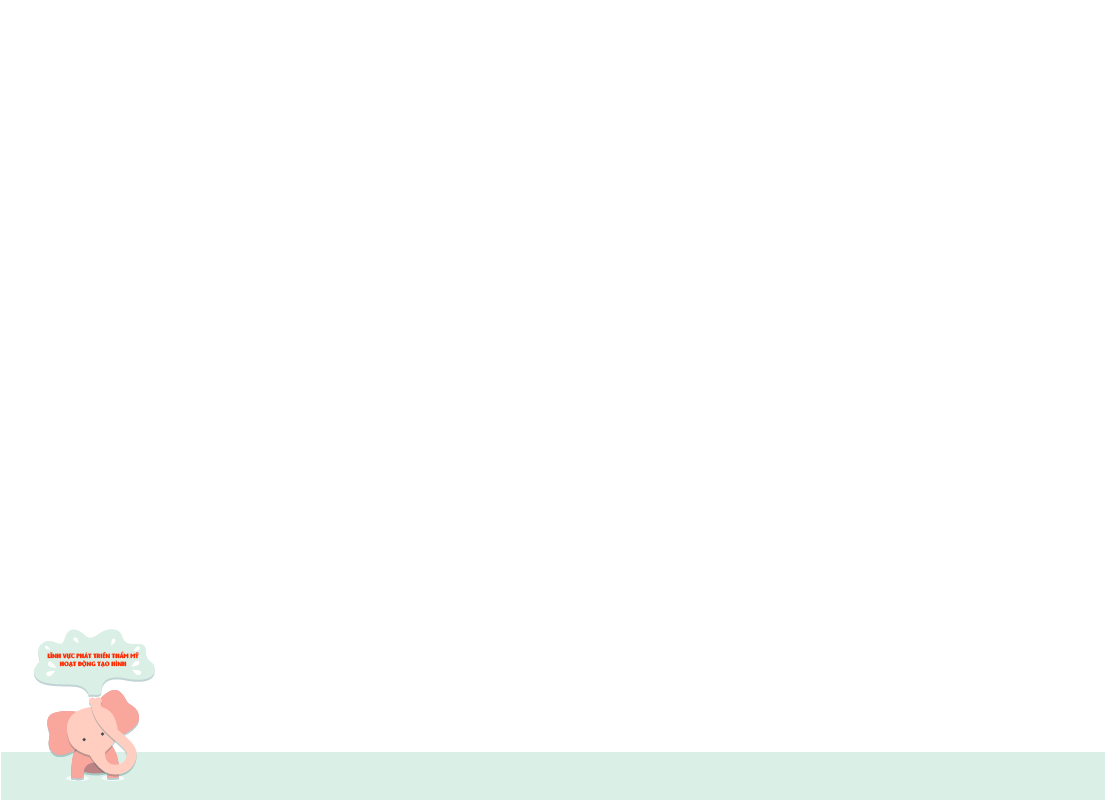 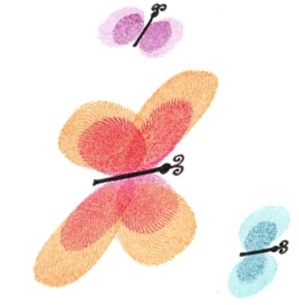 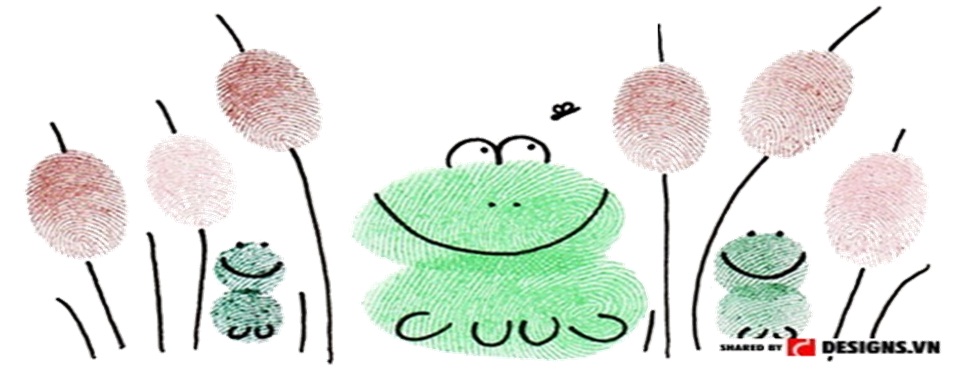 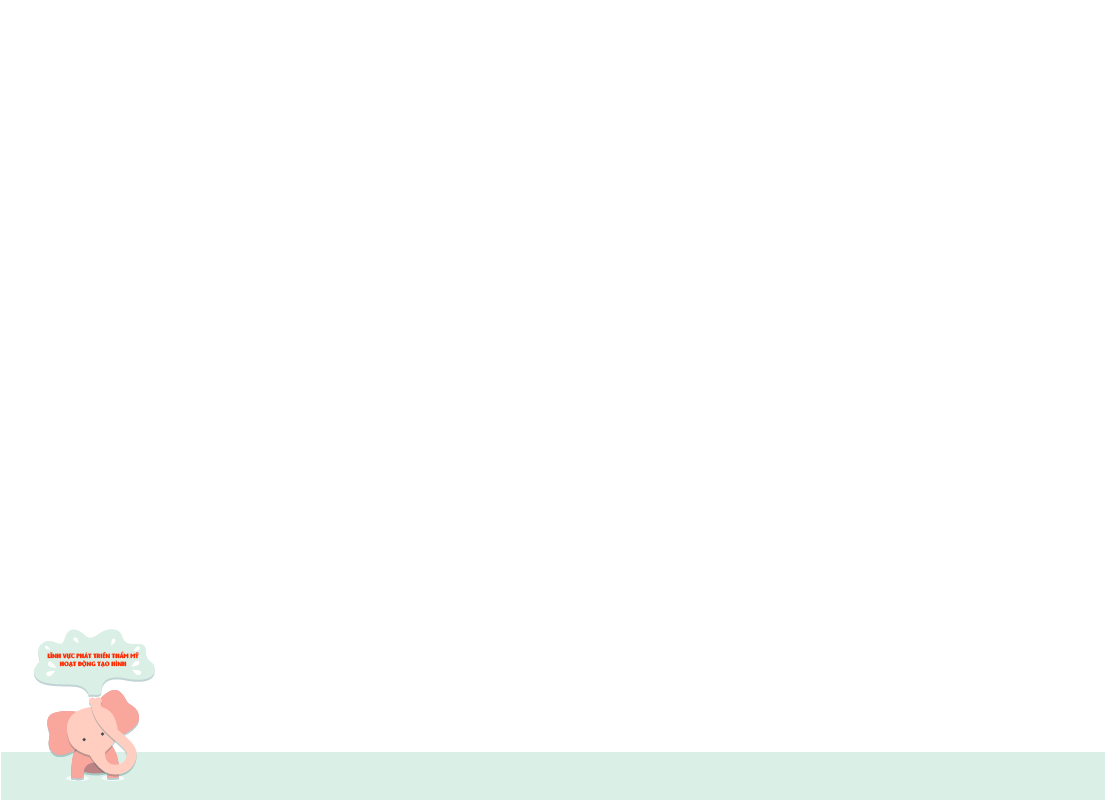 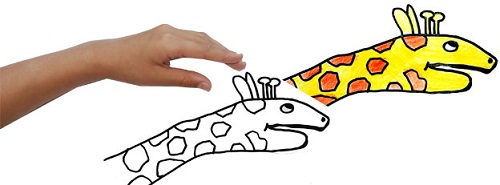 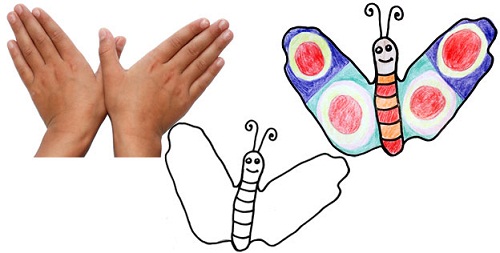 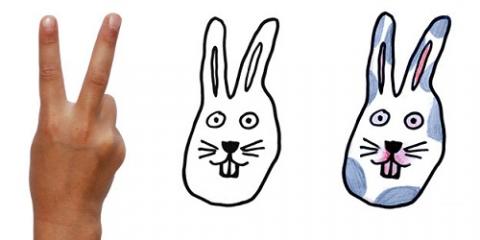 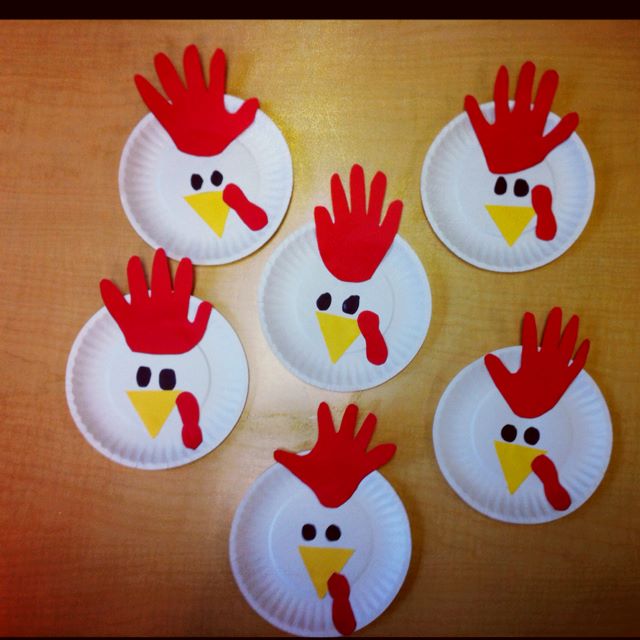 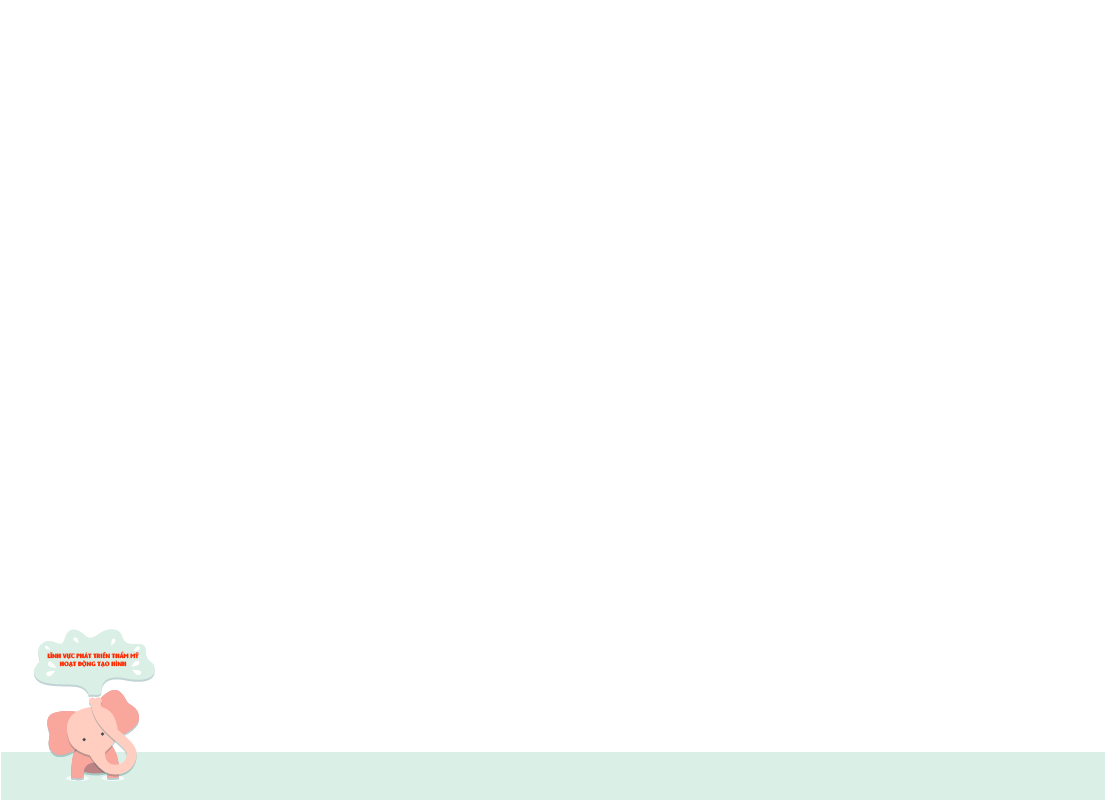